Resources for Improving Comfort and Saving Energy/Money at Home
Richard Reilly, LEED AP, BPI BA & EP
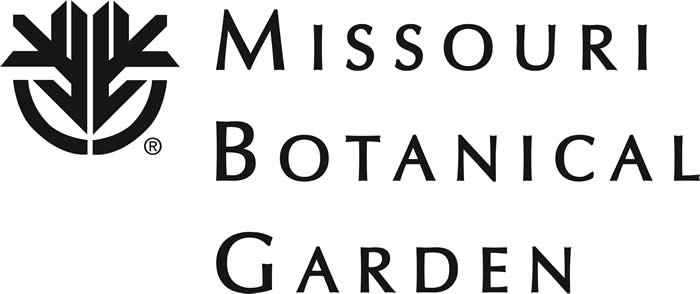 [Speaker Notes: Hopefully we will all benefit from our mutual journey tonight…I am not a scientist or engineer.]
Intro & Housekeeping
Energy Programs Manager of the Missouri Botanical Garden’s Earthways Center
LEED AP, BOC, BPI BA & EP
Advisory Board Member of The Center for Sustainability at SLU
Old Carpenter and Part of a Team!
[Speaker Notes: We’ll be learning together…I’ll be available via email any time after this class]
Goals
You will know how to make a plan based on where you are now
You will have 3 (at least) ideas to help you make smart decisions about energy efficiency
You will gain insider info to quality resources in the EE field
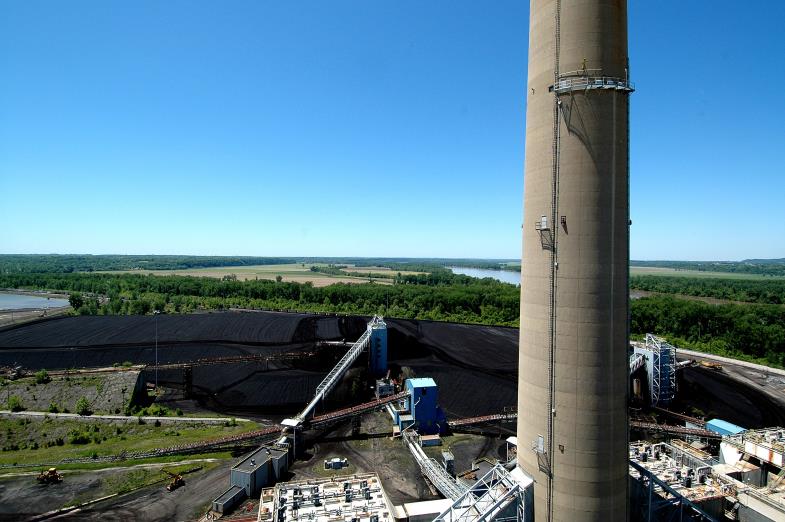 [Speaker Notes: This is a view from the roof of the Labadie coal fired power plant on the Missouri River
The black coal field is a 45 day supply for the plant – which serves a good portion of our region]
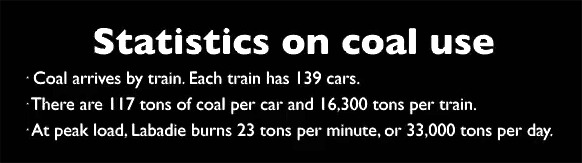 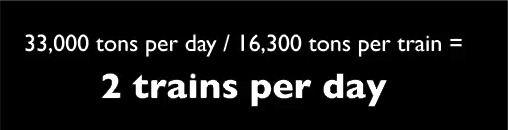 If all our electricity came from
LABADIE
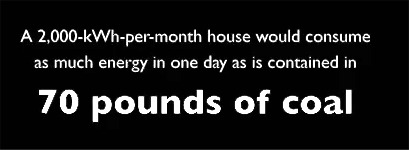 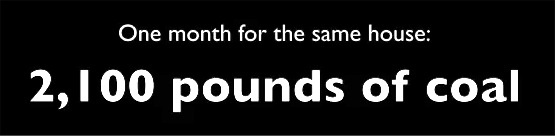 [Speaker Notes: Overview of energy use by sector and at home
Buildings, not transportation is the big user
Seasonal loads and base load need to be understood]
Baseload vs. Seasonal Consumption
[Speaker Notes: Understanding the energy we consume every day and that we consume on a seasonal basis is important for planning changes
Where are we inefficient? Where are we doing best? How can we improve all?]
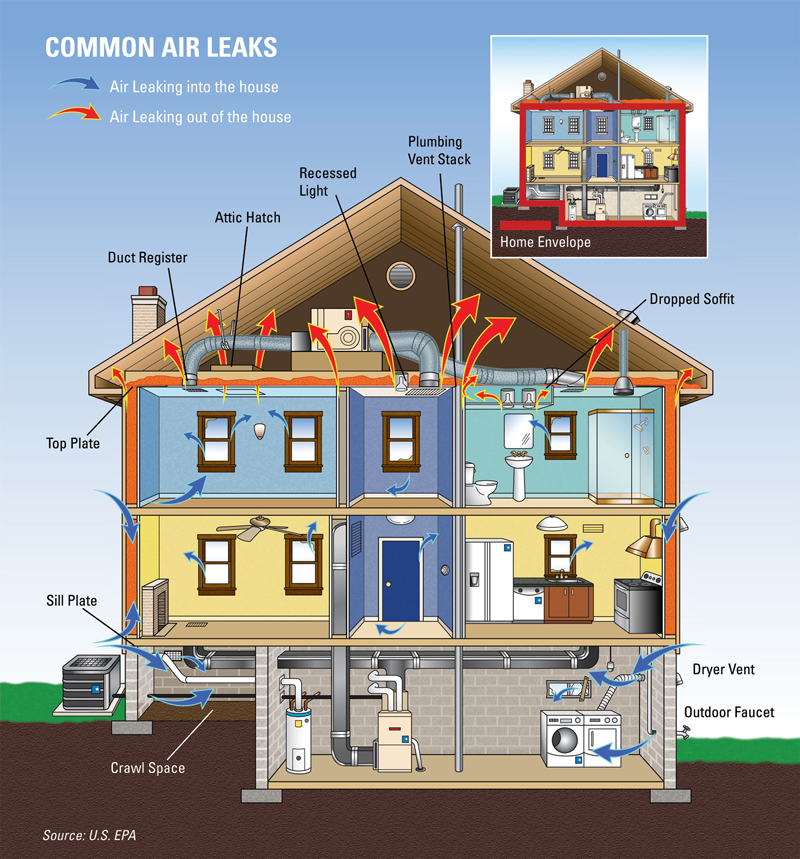 Energy Efficiency Basics
Make a plan
Embodied energy and durability
The gamut from weatherization to deep energy retrofits
Analyzing your energy consumption
Vampire electric/smart strips
Mini-meters
Home Energy Assessment/Audit
Safety 1st
CAZ
Blower Door
HVAC, lighting, appliances, IAQ & more
You now have a baseline!
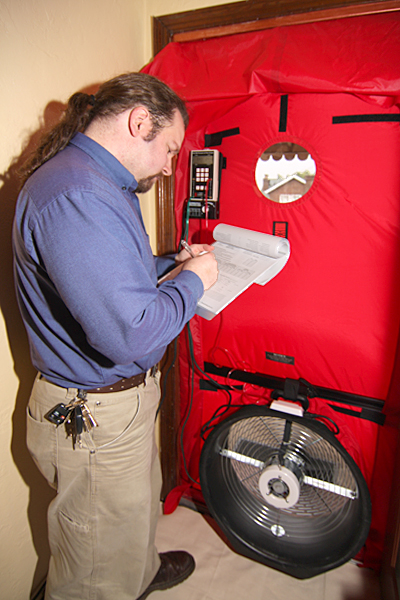 Double Hung Windows &Interior Transoms
Cool air in the bottom
and warm air out the top
Other old school/ DIY strategies
Deciduous trees on the south side
Using shades/curtains when appropriate
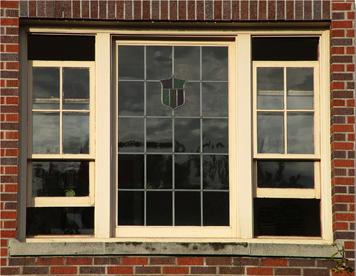 [Speaker Notes: Older homes have simple techniques to increase comfort
Do you use these things and understand the intention?]
Windows
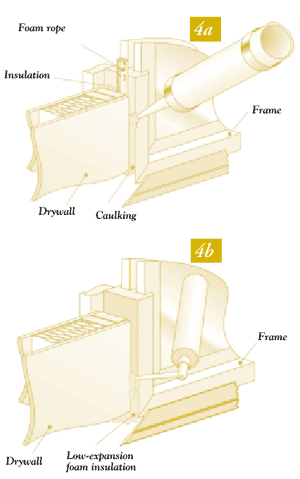 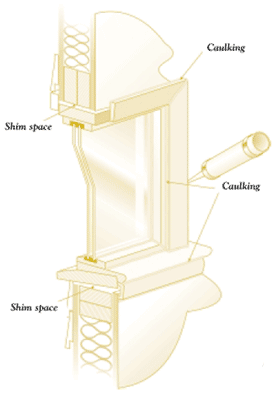 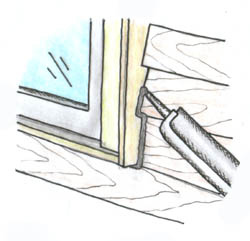 [Speaker Notes: Caulking can be learned and a DIY project
Or part of a weatherization package from a contractor
Either way it is important]
Doors
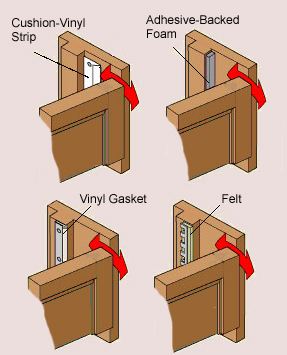 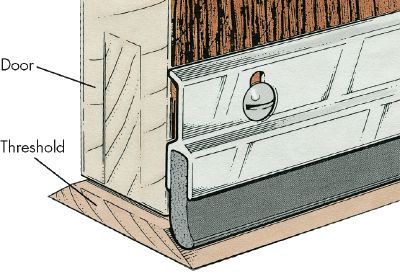 [Speaker Notes: Easy DIY stuff- Weatherstripping your doors and windows
An important part of weatherization
Each door improved can put 10 bucks or more in your pocket every year]
Insulation saves money
Sealing
Ventilation
Moisture control
Proper installation
R-value and an 
 old brick home
[Speaker Notes: Construction project coming up? Frame houses and gut rehabs can really benefit from increased wall insulation]
Attic Insulation
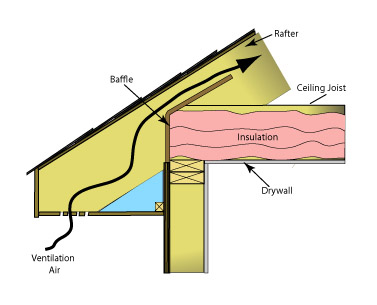 [Speaker Notes: Air sealing and attic insulation can do wonders in an old brick home
Air seal in bsmnt, attic and with windows and doors all around]
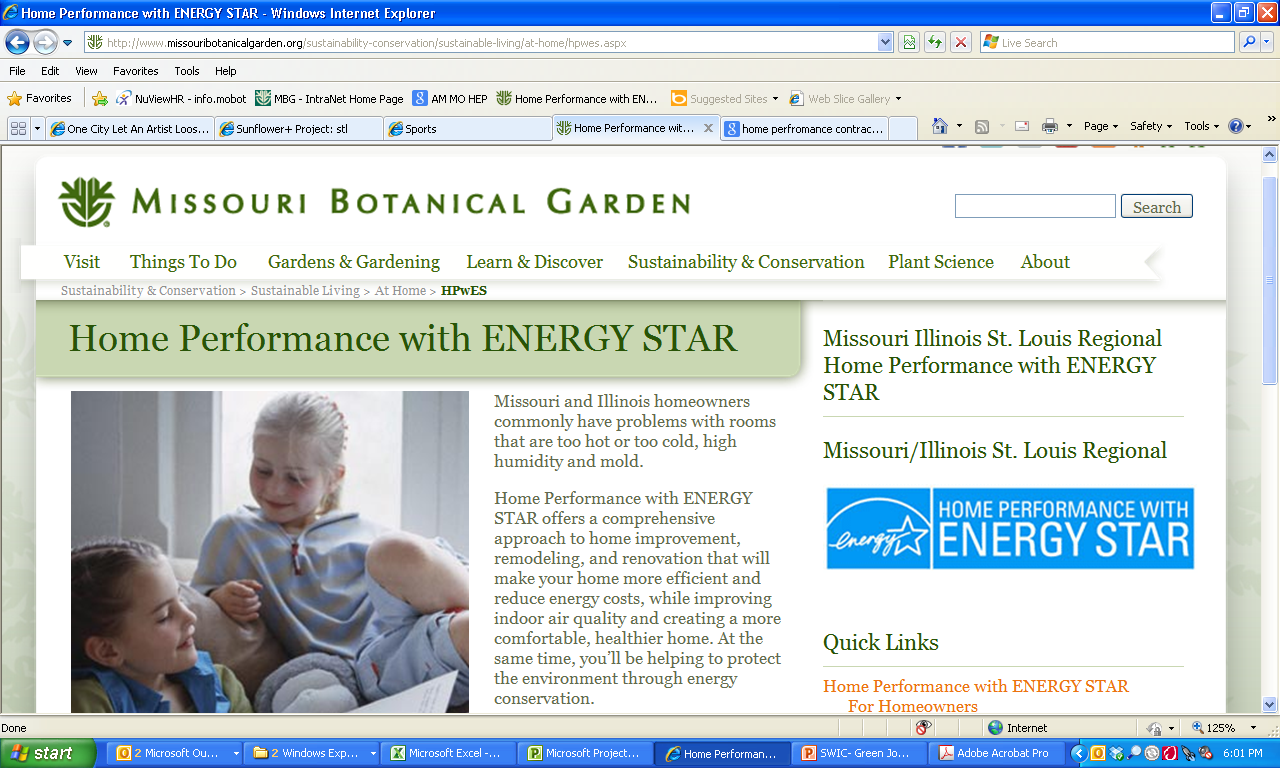 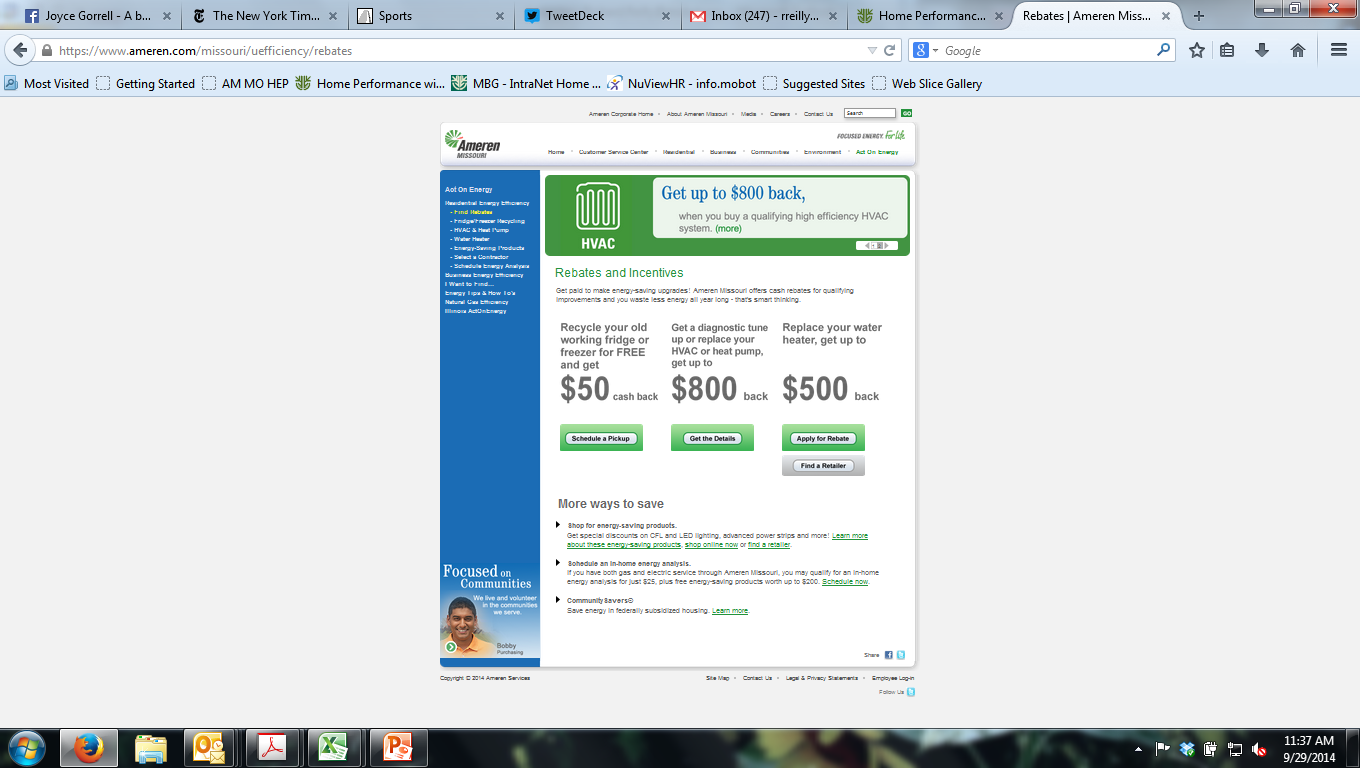 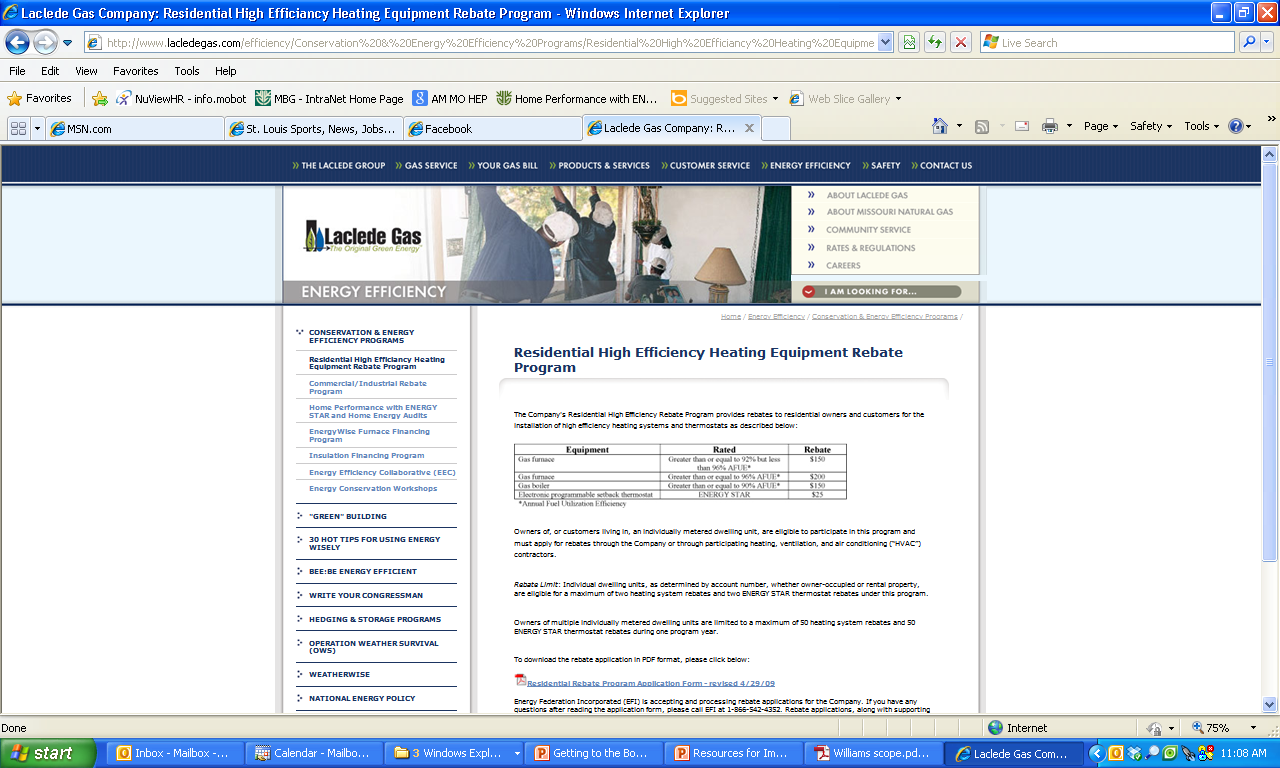 Missouri Botanical Garden
Real world experience:
Air sealing, then insulation
Trust but verify
In hvac bigger is not better – it’s worse
Windows typically have the lowest ROI
Questions?????
Web Resources
www.mobot.org/sustainability
http://www.ameren.com/sites/AEA/Pages/Home.aspx
http://www.lacledegas.com/efficiency/
www.greenhomeguide.com
www.greenbuildingadvisor.com
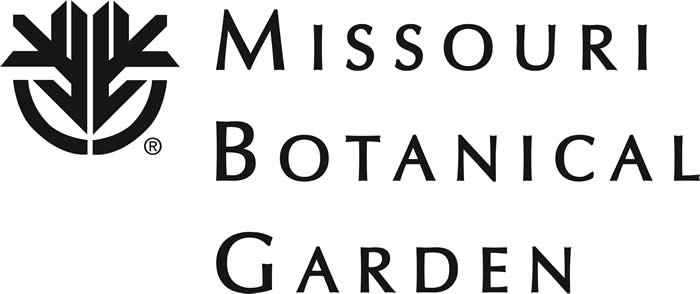